Figure 9. Muscle output maps for PMd, PMv, and M1 obtained at 60 μA from 2 monkeys based on PStEs at 60 μA in shoulder, ...
Cereb Cortex, Volume 20, Issue 1, January 2010, Pages 169–186, https://doi.org/10.1093/cercor/bhp084
The content of this slide may be subject to copyright: please see the slide notes for details.
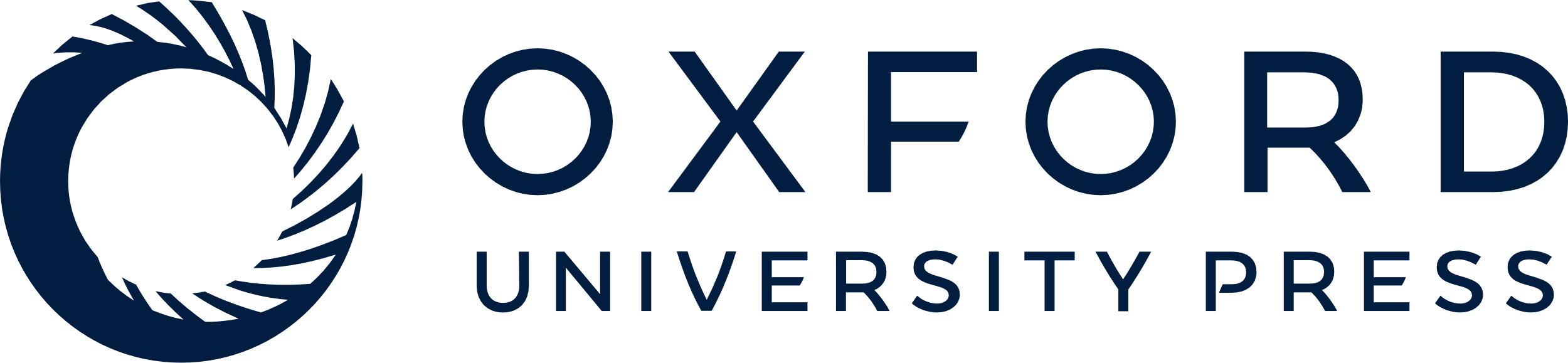 [Speaker Notes: Figure 9. Muscle output maps for PMd, PMv, and M1 obtained at 60 μA from 2 monkeys based on PStEs at 60 μA in shoulder, elbow, wrist, digit, and intrinsic hand muscles. PStF (red dots) and PStS (yellow dots) are shown in separate columns. The outlined regions in the background are the boundaries of PMd, PMv, and M1 carried over from Figure 1.


Unless provided in the caption above, the following copyright applies to the content of this slide: © The Author 2009. Published by Oxford University Press. All rights reserved. For permissions, please e-mail: journals.permissions@oxfordjournals.org]